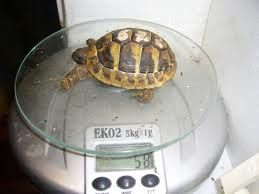 hmotnost
Základní jednotkou hmotnosti je jeden kilogram(mezinárodní  soustava  jednotek  SI )
1 kg = 1000g
1 q = 100 kg
1 t = 1000 kg
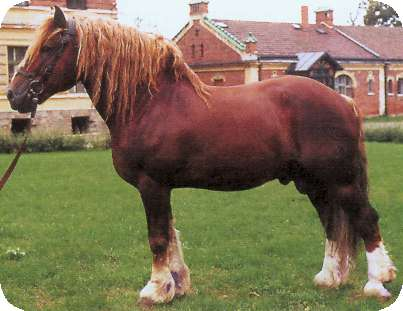 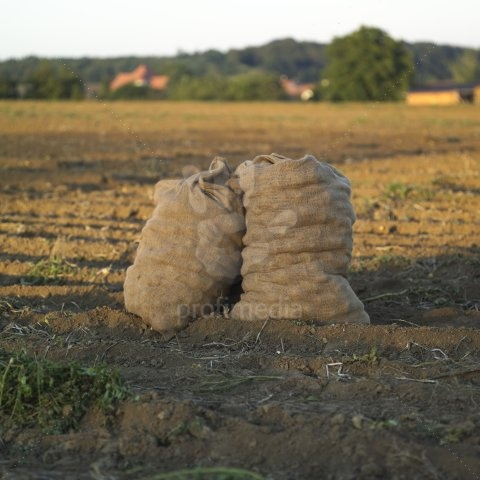 Měření   hmotnosti - váhy
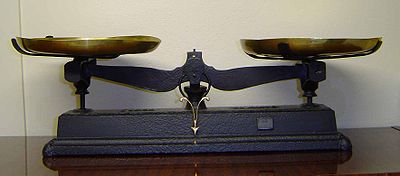 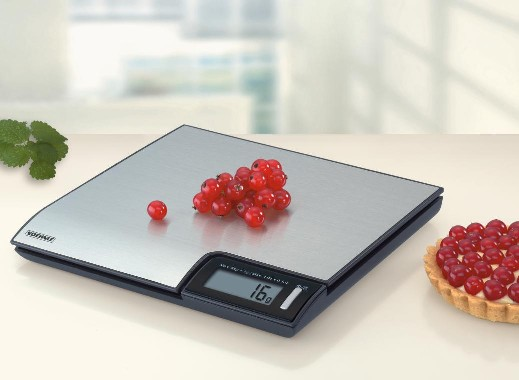 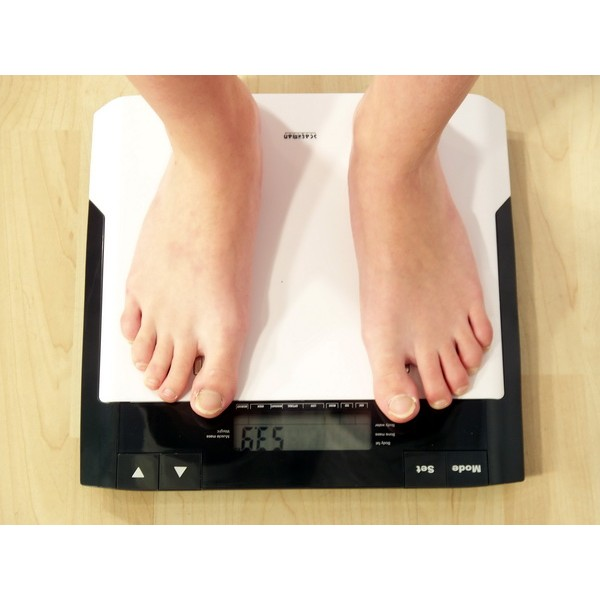 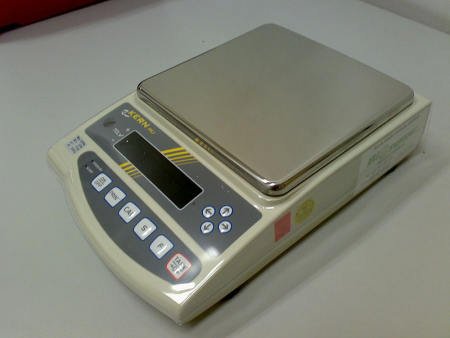 mincíř
Jeřábové  váhy
Tato prezentace byla vytvořena  pro projekt INOVACE  v rámci EU-OPVK, který vytvořila ZŠ a MŠ Višňová
1) jméno autora výukového materiálu: Ing. Květuše Vendégová
2) datum (období), ve kterém byl VM vytvořen:  10.12. 2011
3) ročník, pro který je výukový materiál určen:  IV.ročník
4) vzdělávací oblast: Inovace a zkvalitnění výuky směřující k rozvoji znalostí Přírodověda – Měření hmotnosti
5) metodický list/anotace: 
Brainstorming.  Výklad. Upevňování znalostí. Změří vhodně zvolenými měřidly některé důležité fyzikální veličiny charakterizující látky a tělesa.
 
http://www.foxter.cz/zbozi-detail/6414-jihoceske-polotucne-mleko
http://www.profimedia.cz/fotografie/nemecko-hesensko-pytel-brambor-ve-venkovskych-oblasti/0087945397/
http://kone.czechian.net/fotoplem15.htm
http://www.az-zdravi.cz/osobni-vahy/188-osobni-vaha-fs149bw1e01.html